Water Cost of Service & Rate Study
September 5, 2017
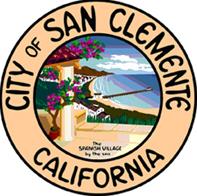 May 2, 2017
Project Overview: City Council endorsed implementation of five key actions at June 6th meeting
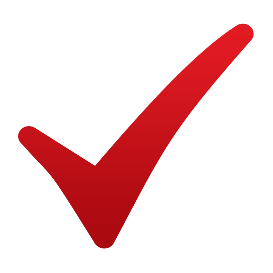 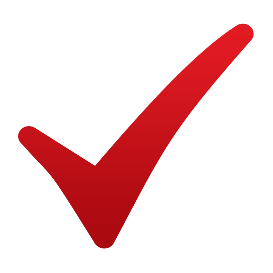 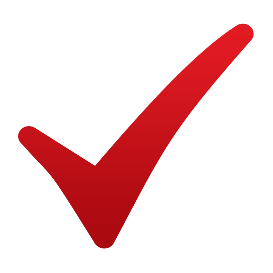 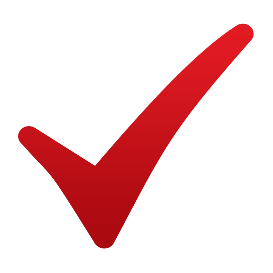 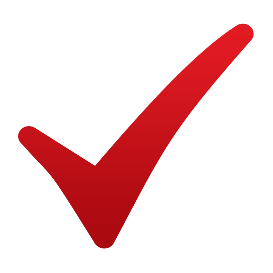 Project Overview: Council requested additional time and discussion to further review a 6th and final action
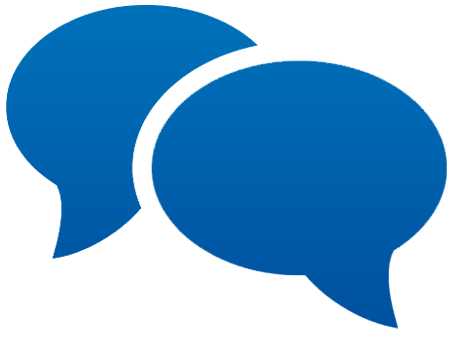 Falling Water Demands: Significantly impacts the City’s ability to fund operations and maintain existing rate levels
Demand last year 
fell 26% 
from the 10-year average, and was
14% lower than the previous low set in 2010-11
Revenue Impacts: Existing 3 tier design leaves the City susceptible to changes in demands
Tier 2 and 3 sales dropped 40% in FY 2016
single year impact of
$800,000(6% of total rate revenue)
Various Peaking Profiles: Each customer class demonstrates different usage and seasonal behavior
Tiered vs. Uniform: Where uniform rates blend infrastructure costs, tiered rates decouple and apportion base and peak to those whom peak
Uniform Rates
Tiered Rates
Peak Cost
Blended
Cost of System Capacity
Base Cost
Cost
January
January
December
December
Rate Alternative: Marginal bill impacted between proposed alternatives
*Call out illustrates monthly bill for a 1” meter and 9 CCF
** Graphic covers 95% of customer. Only 5% of customers use >20CCF month
Staff Recommendation: Implementation of uniform rates best meets the objectives of simplification and increased revenue stability
Highlights:
All classes have blended cost of water (uniform) that varies based on class peak
* Rates shown with 2017 Pass Through. Pass Through will be recalculated annually ahead of each year’s increase (including January 1, 2018).
Next Steps: Following input tonight, rates will be presented again on September 19th to initiate the Proposition 218 process
Q&A
Extra Slides
Current Rate Components: Water + Non-Peak + Peak
Water rate increases – 10 year History
Where does my dollar go?
Purchased water costs (36 cents)
Water production (11 cents)
Operating costs (31 cents)
Infrastructure maintenance & improvements (17 cents)
Debt service (5 cents)